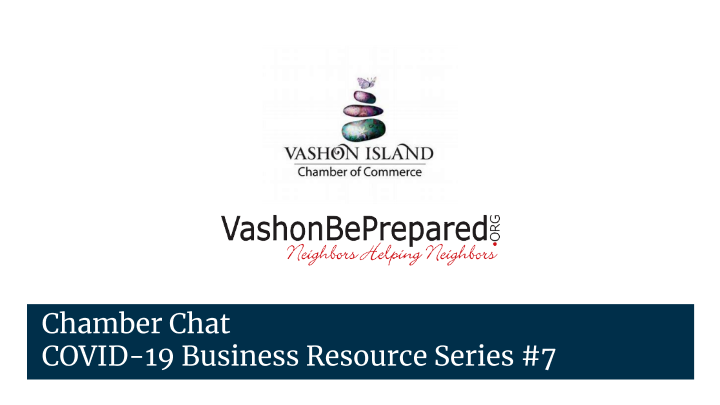 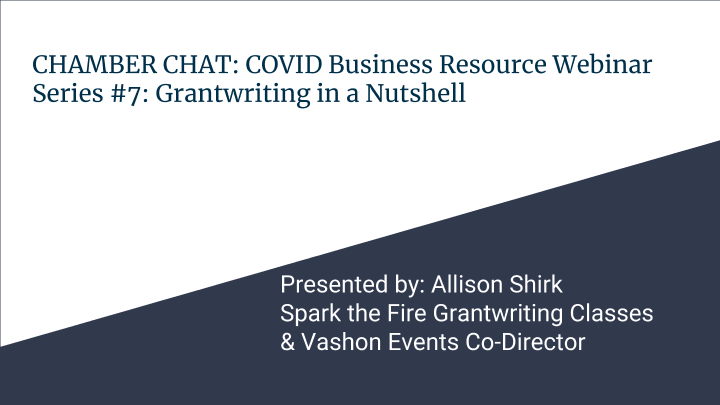 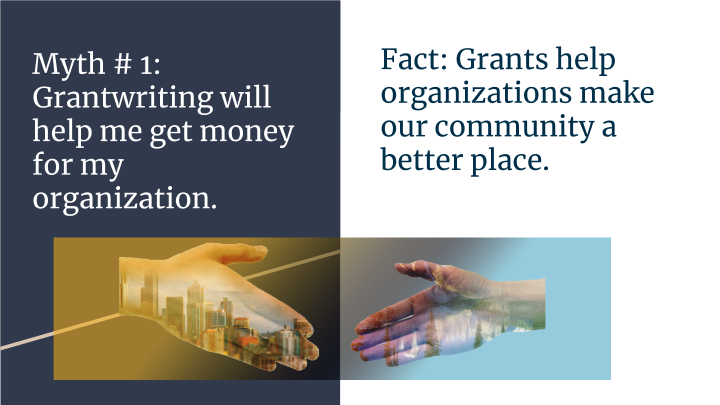 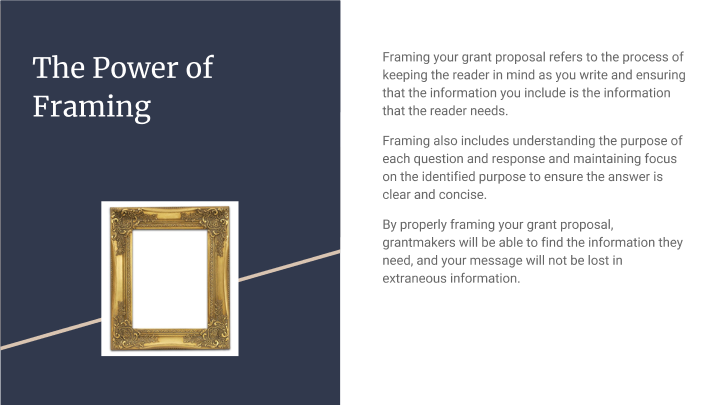 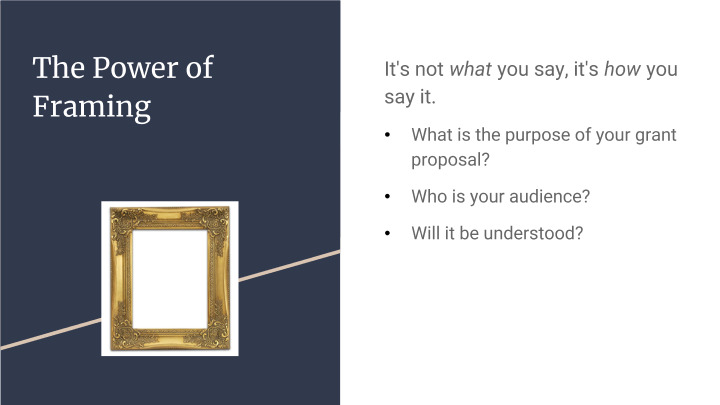 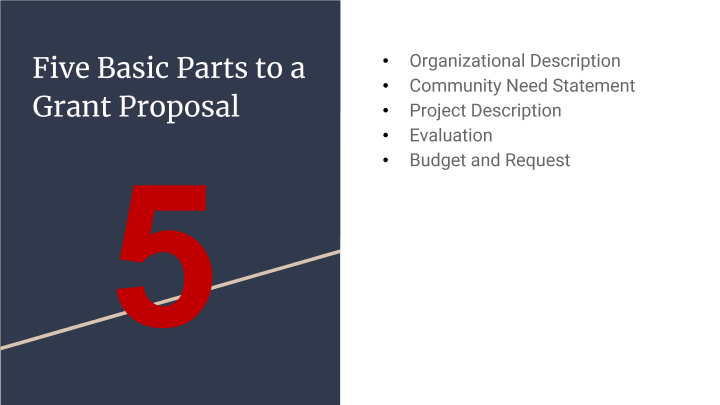 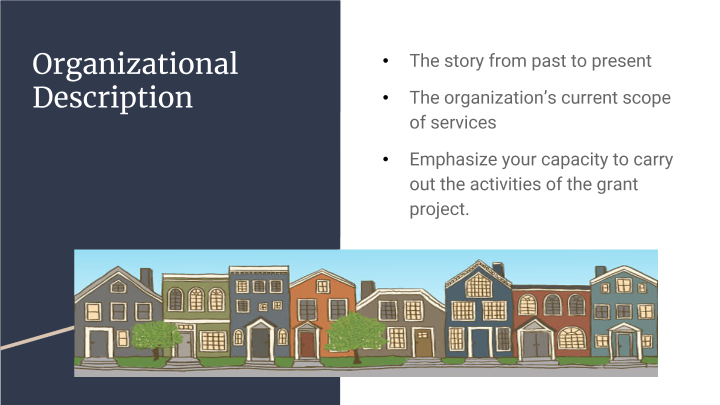 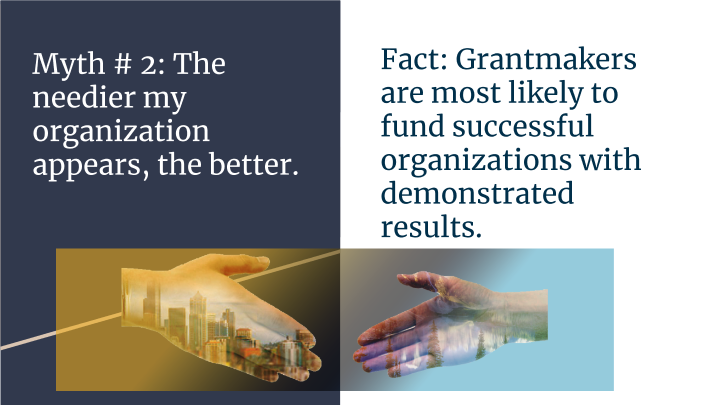 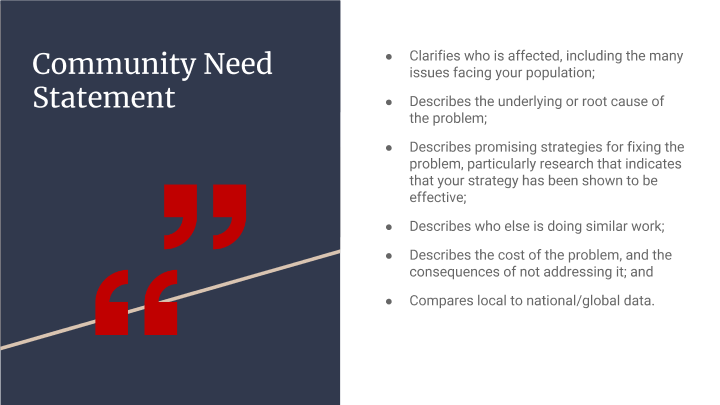 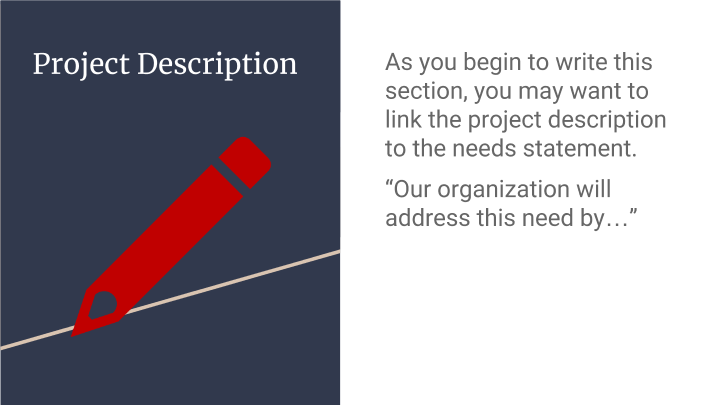 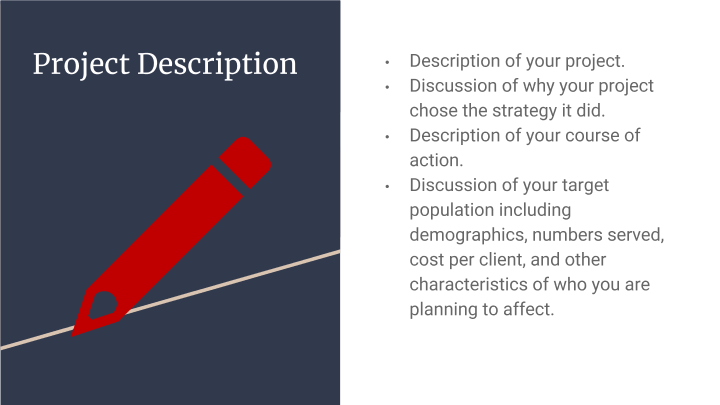 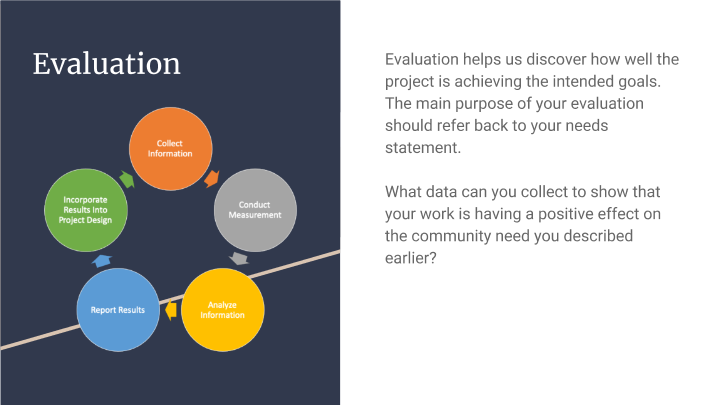 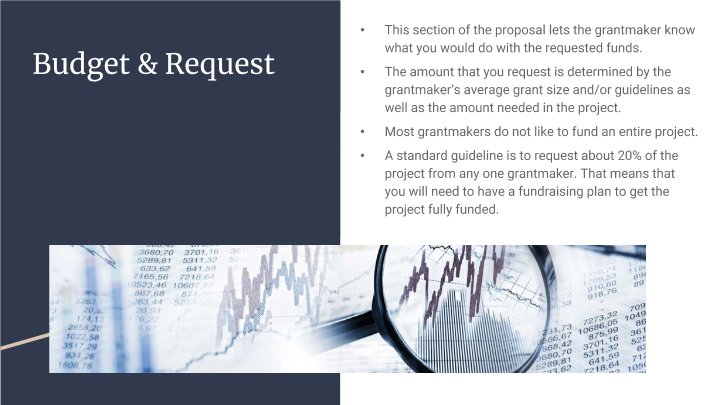 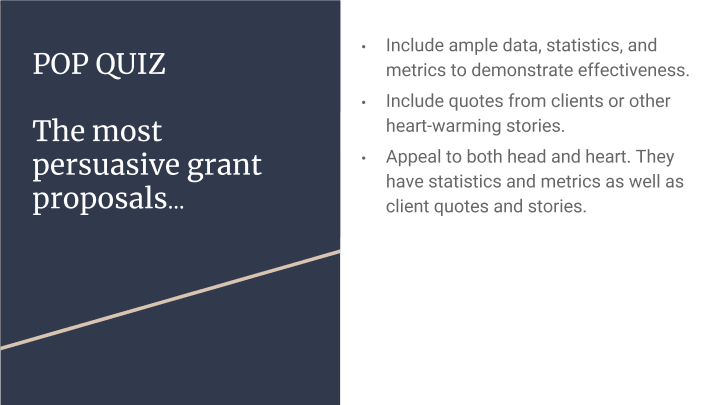 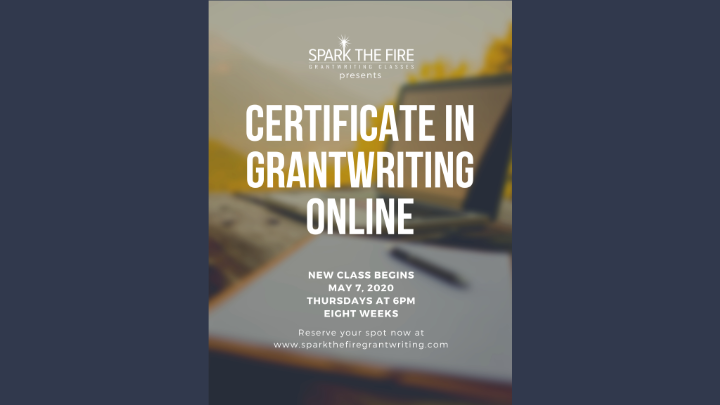 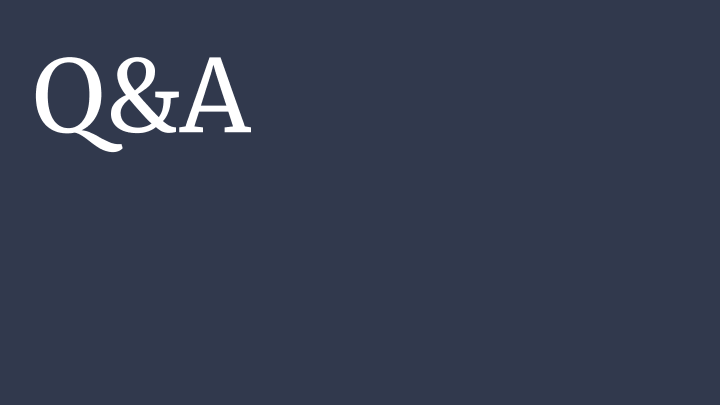 Next UP: Business Resource
Business Webinar Resources Series
Relief Funding for Arts, Culture and Preservation Groups w/ 4Culture’s Heather Dwyer and Bret Fetzer
Tuesday, 4/28 at 9am

Breathing to Deal with Stress in the Workplace w/Robert Litman
Thursday,  4/30 at 9am
Visit VashonChamber.com 
Comprehensive list of vetted COVID-19 Business Resources
Virtual Essential Vashon Business Guide
Restaurant Resource
NEW: Business Resources
“Ask the Expert” Office Hours
Finance/SBA Support
Insurance
General Business Planning and Transformation
Marketing and Website Support 
Employment Issue
	  Check Out VashonChamber.com for Information and Hours
NEW: Business Resources
Chamber “Virtual” Networking Coffee
Every Friday @ 8:00 am
Get to know other businesses and hear what’s going on in our community!
This week we will discussing “Preparing for Reopening”
For more information, check the Vashon Chamber website
Thank You!